Los verbos 
reflexivos
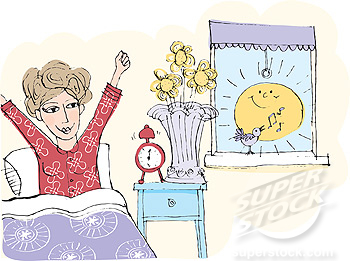 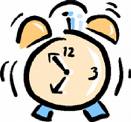 Despertarse
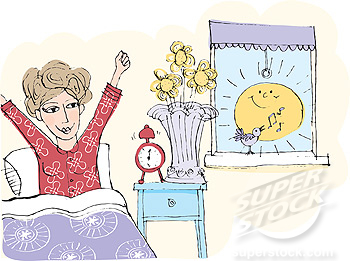 El despertador
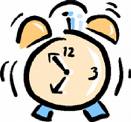 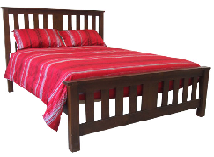 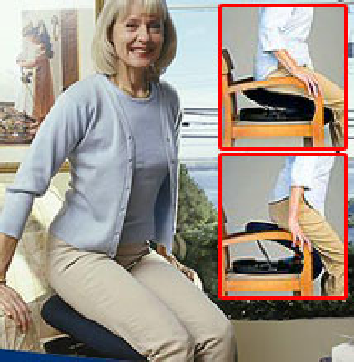 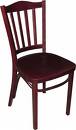 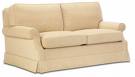 levantarse
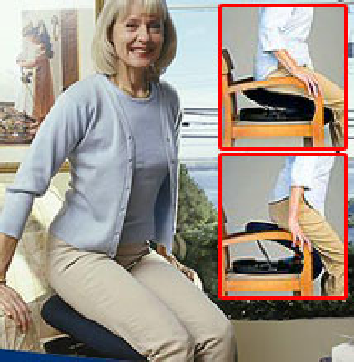 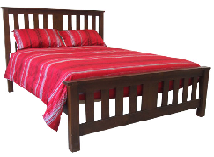 De la cama
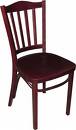 De la silla
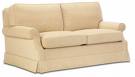 Del sofá
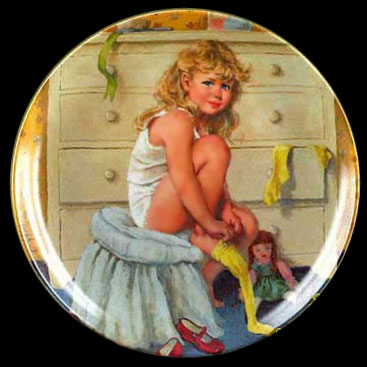 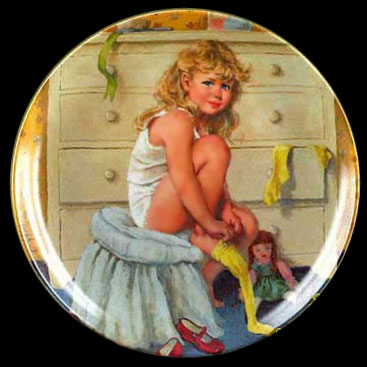 Vestirse
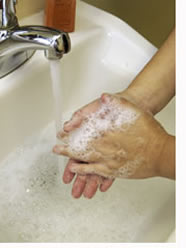 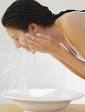 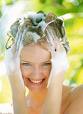 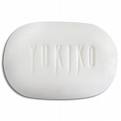 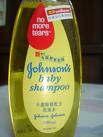 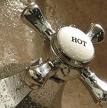 Lavarse
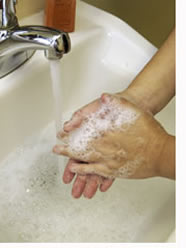 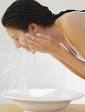 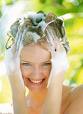 las manos                                      la cara                                      el pelo
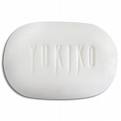 El jabón



El agua caliente		        El champú
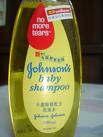 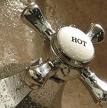 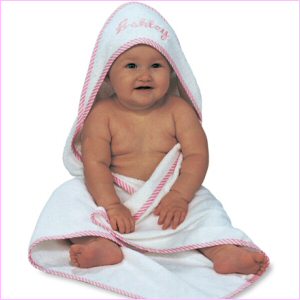 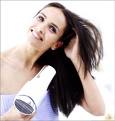 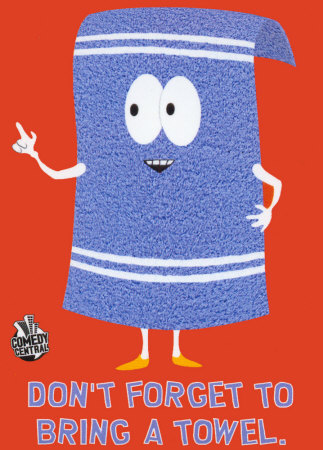 El secador de pelo
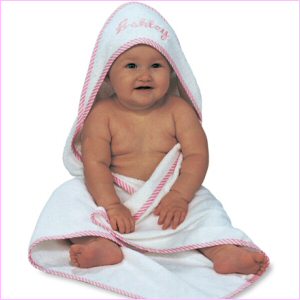 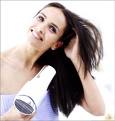 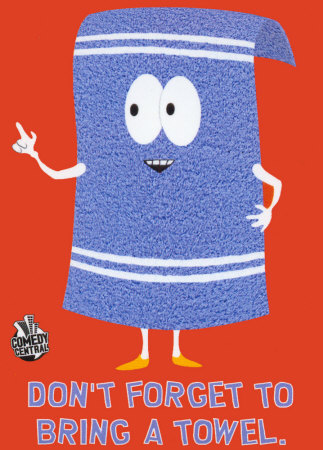 Secarse
La toalla
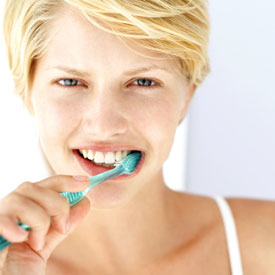 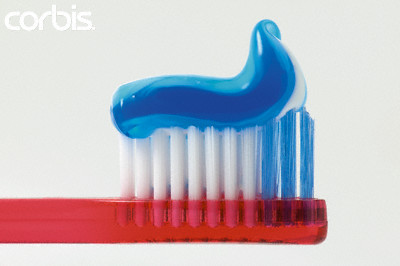 Cepillarse los dientes
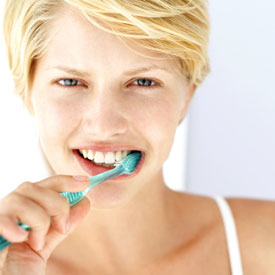 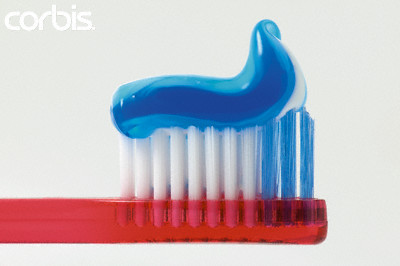 El cepillo de dientes                                                                   La pasta dentífrica
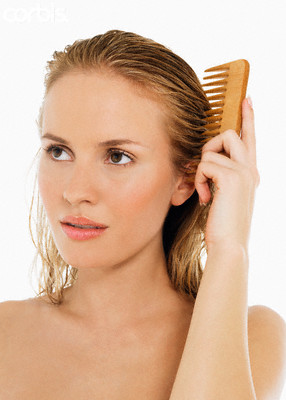 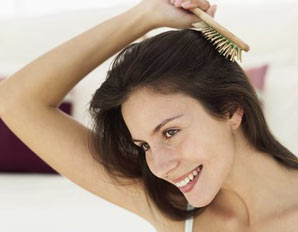 Cepillarse    Peinarse
el pelo
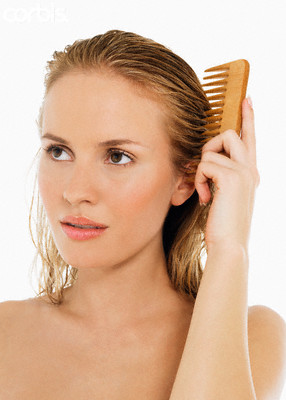 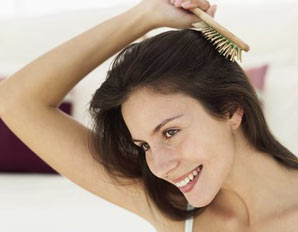 Con un cepillo                        con un peine
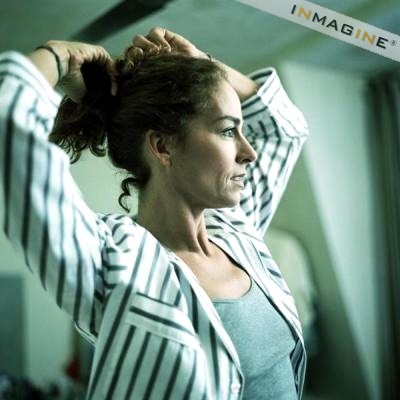 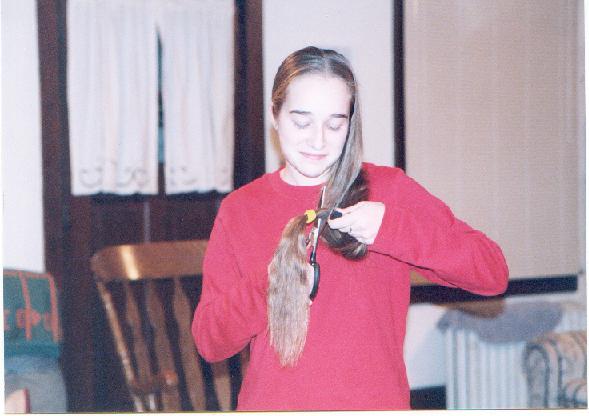 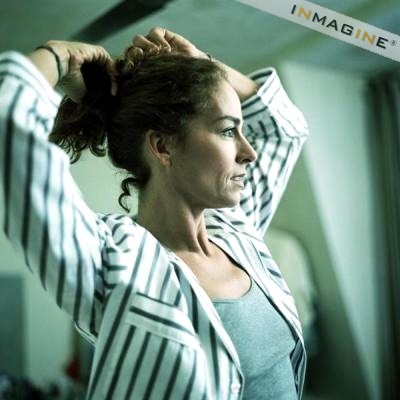 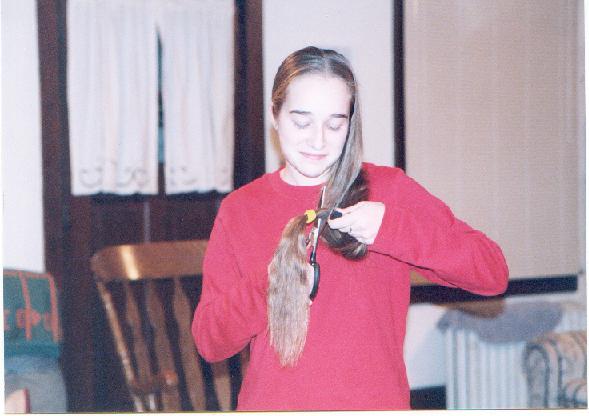 Arreglarse           Cortarse
el pelo
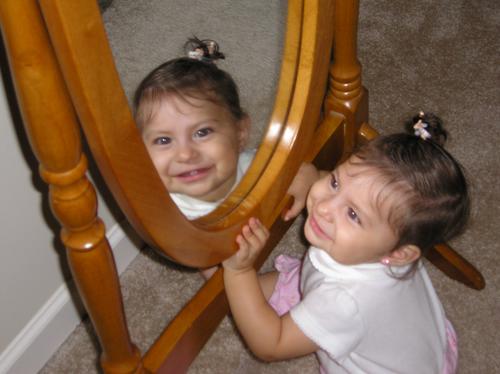 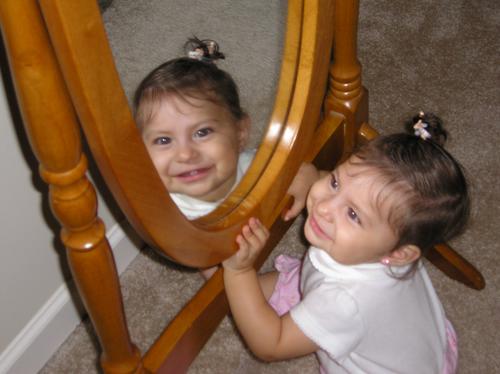 Mirarse
en el espejo
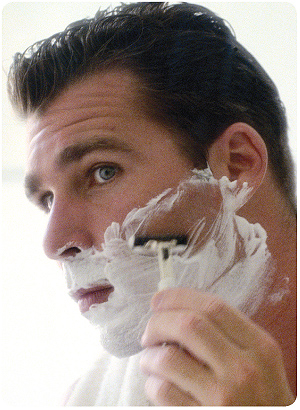 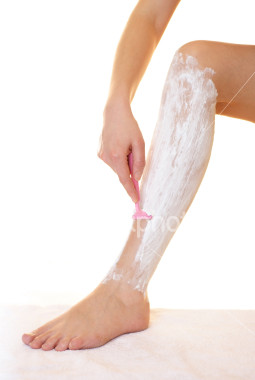 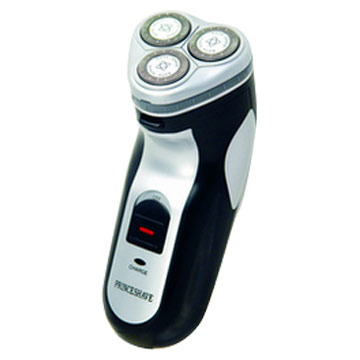 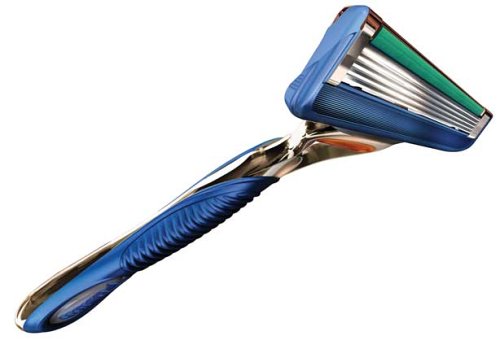 Afeitarse
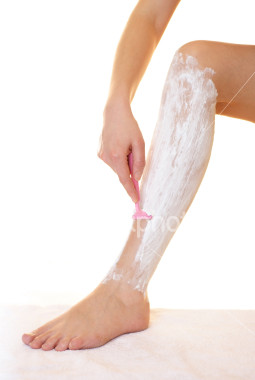 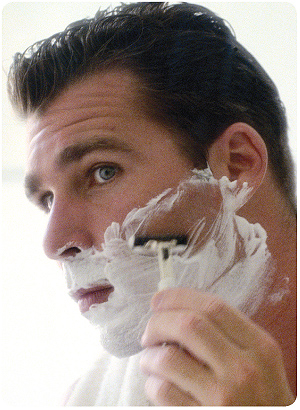 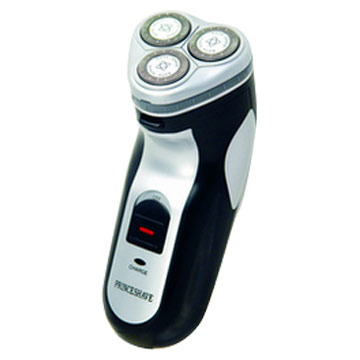 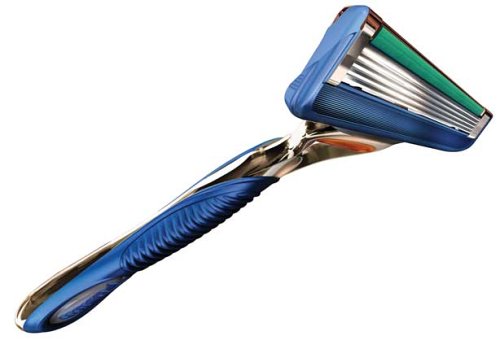 La afeitadora eléctrica			  la hoja de afeitar
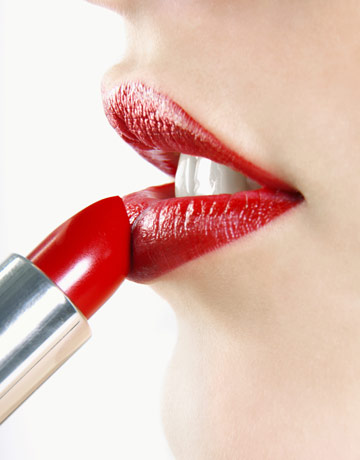 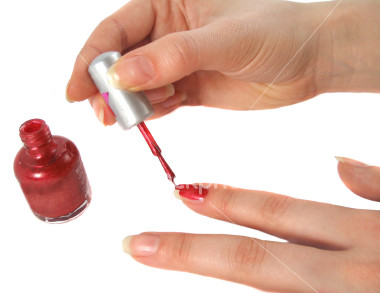 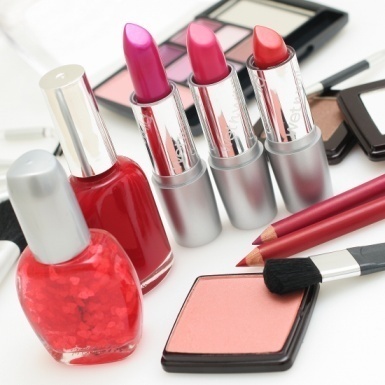 Pintarse
Los labios     Las uñas
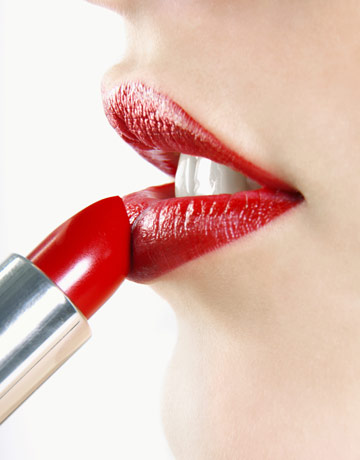 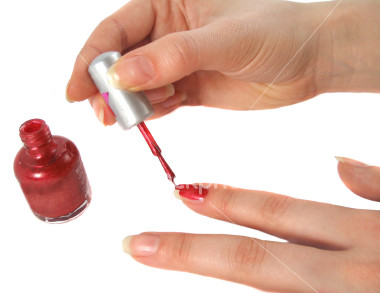 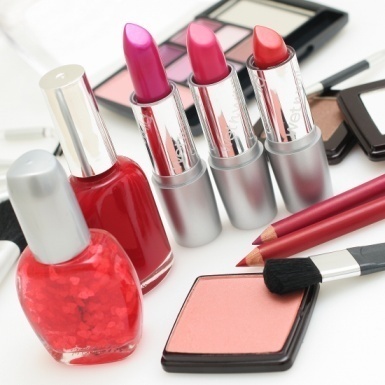 El maquillaje
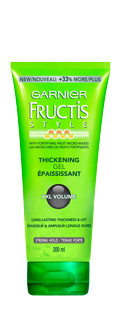 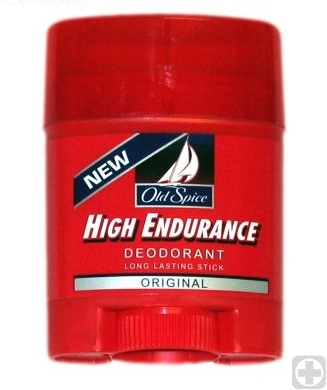 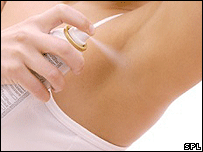 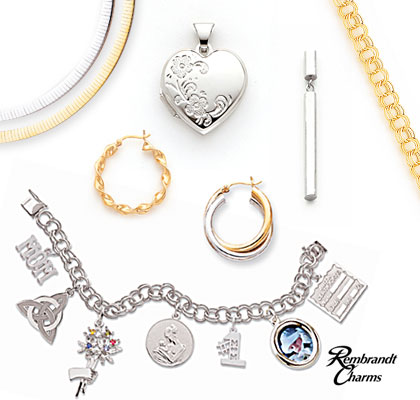 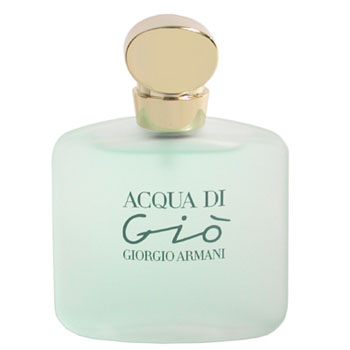 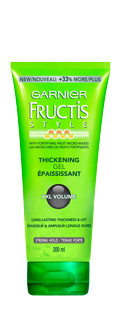 Ponerse
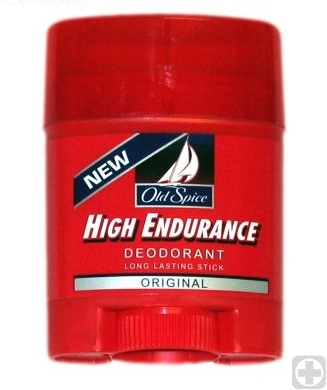 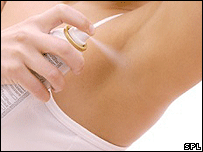 El desodorante						                       el gel
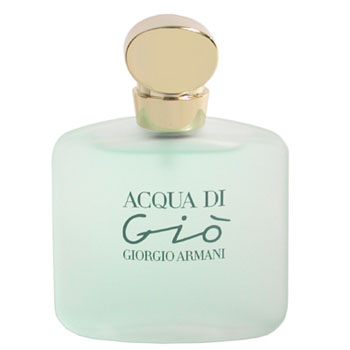 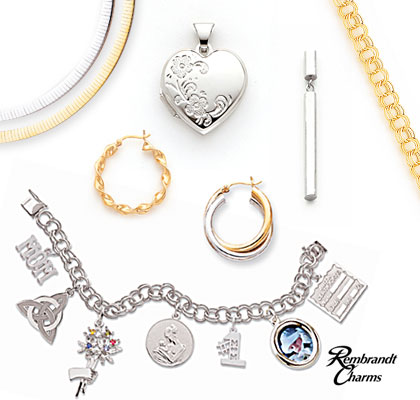 El agua de colonia                                                                    las joyas ( de oro, de plata)
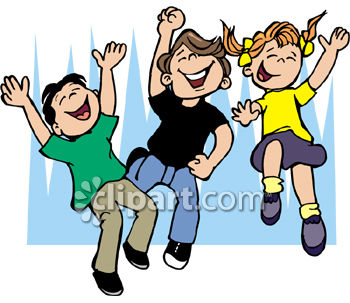 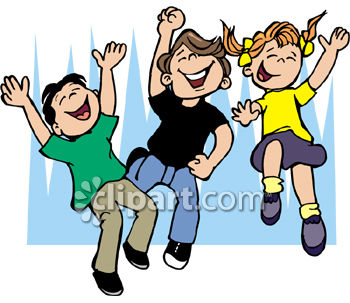 Divertirse
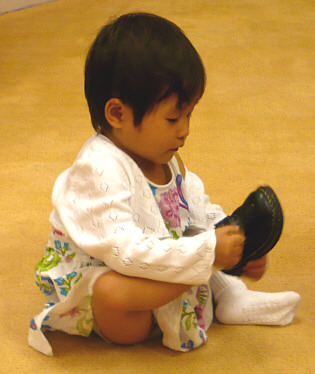 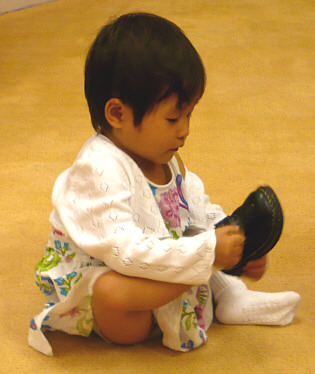 Quitarse
Los zapatos
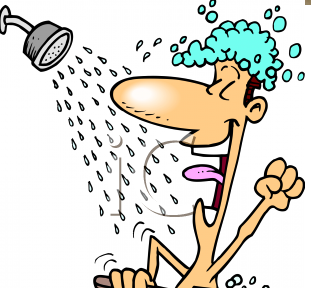 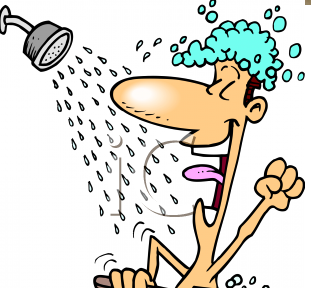 Ducharse
La ducha
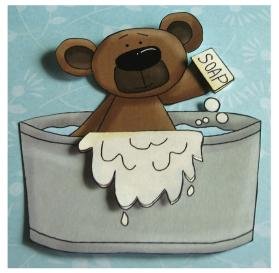 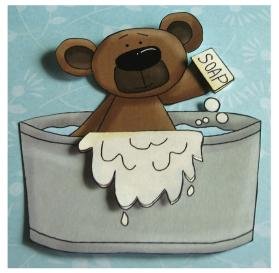 Bañarse
La bañera
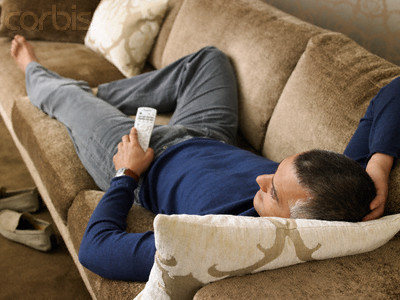 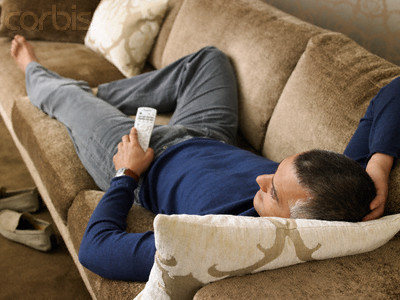 Acostarse
En el sofá     En la cama
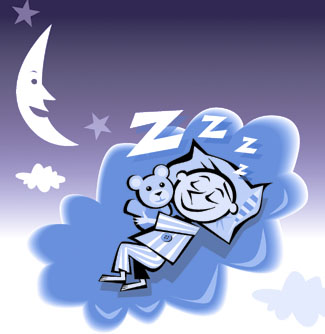 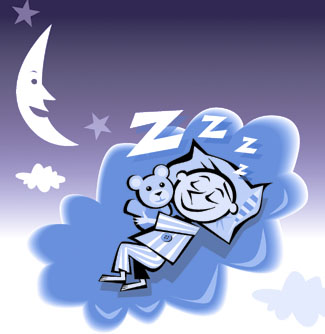 Dormirse